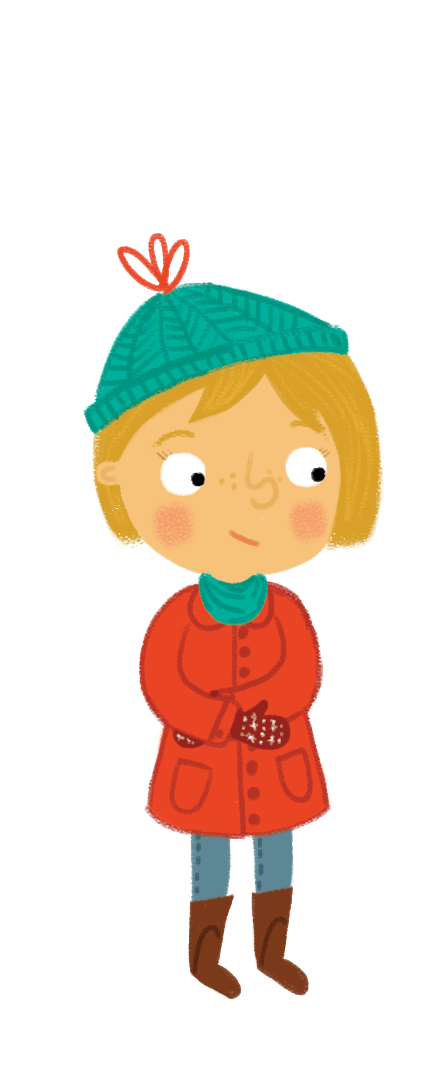 Tha i fuar an-diugh. Feumaidh mi mo mhiotagan.
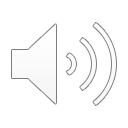 [Speaker Notes: It’s cold today. I’ll need my gloves.]
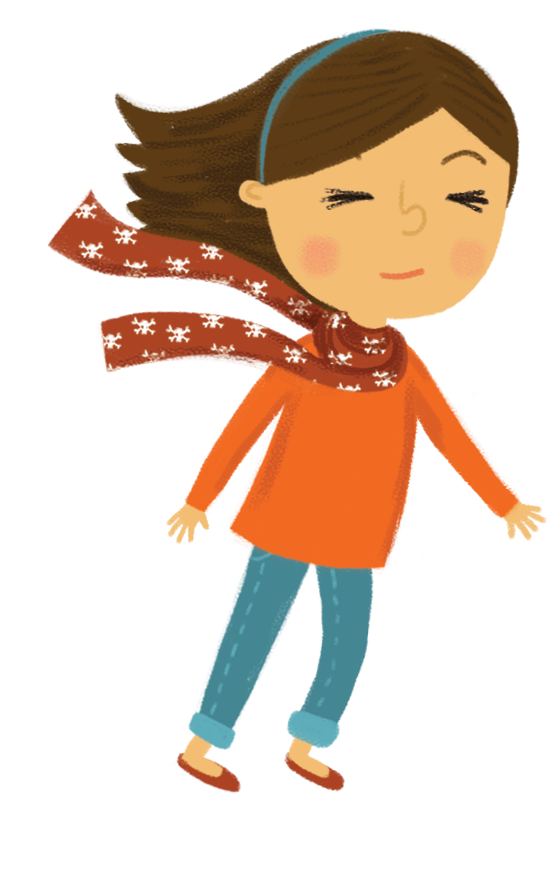 Tha i garbh an-diugh. Feumaidh mi mo sgarfa.
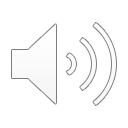 [Speaker Notes: It’s windy today. I’ll need my scarf.]
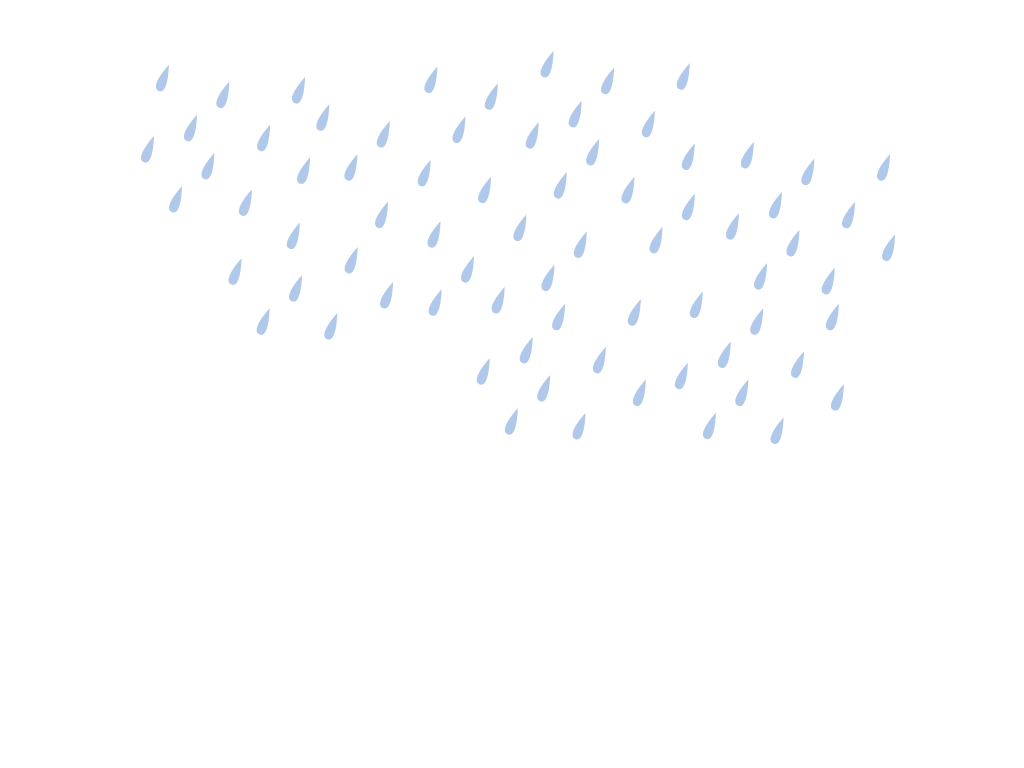 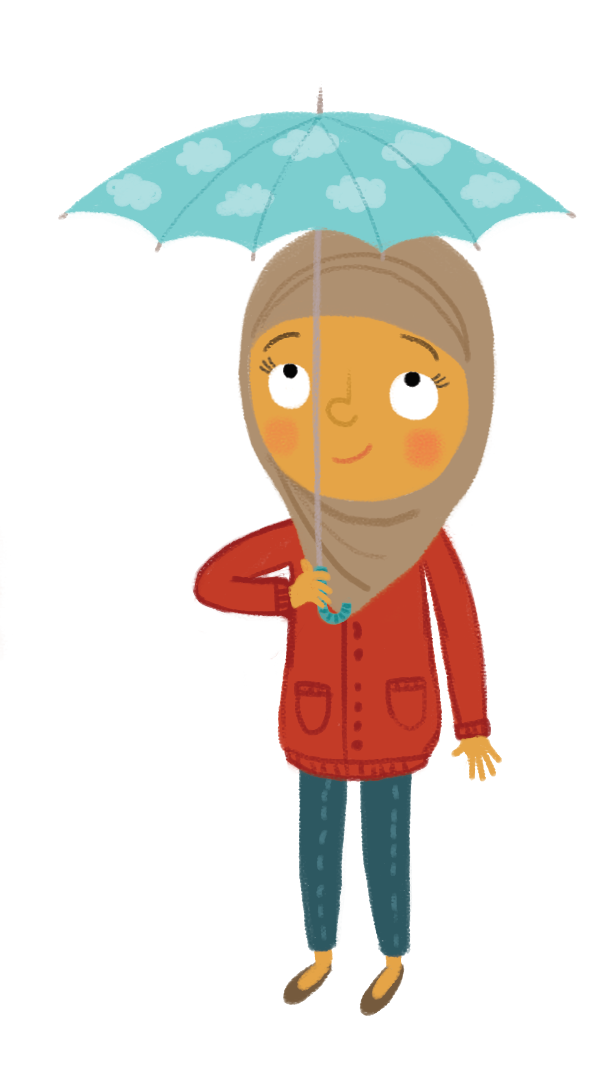 Tha i fliuch an-diugh. Feumaidh mi mo sgàilean.
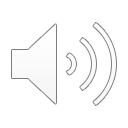 [Speaker Notes: It’s wet today. I’ll need my umbrella.]
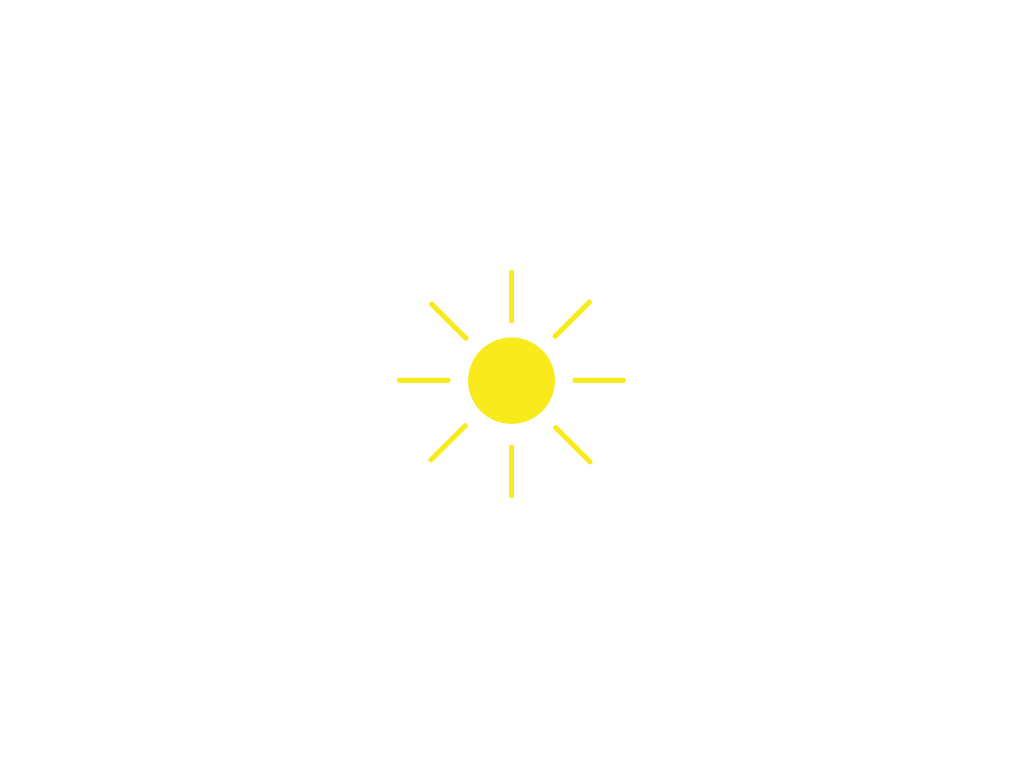 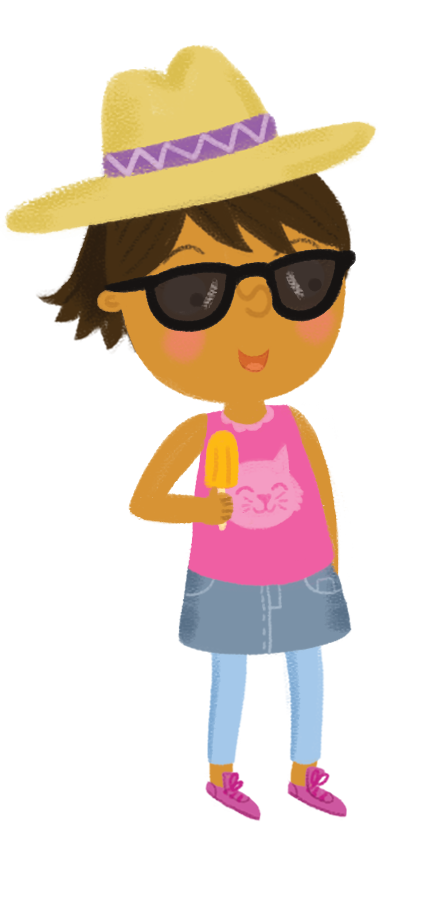 Tha i grianach an-diugh. Feumaidh mi mo speuclairean dubha.
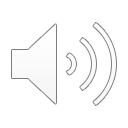 [Speaker Notes: It’s sunny today. I’ll need my sunglasses.]
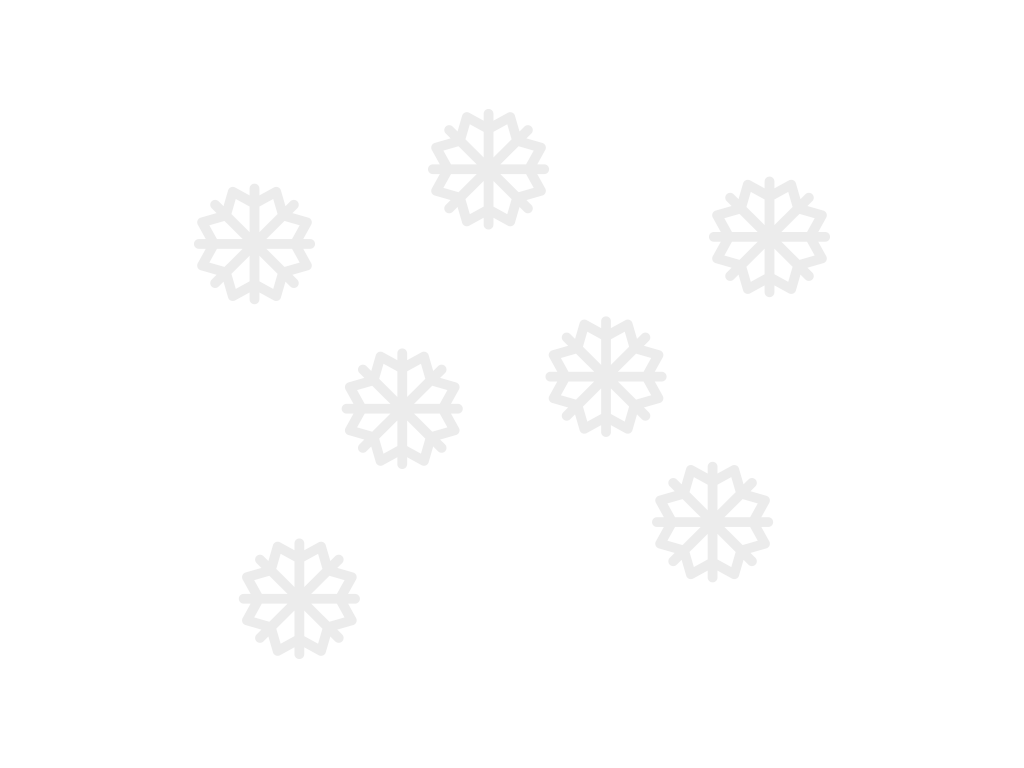 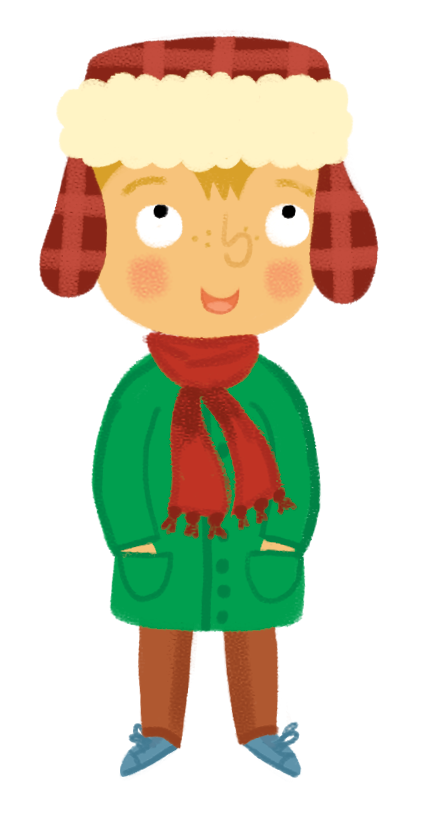 Tha sneachda ann an-diugh. 
Feumaidh mi mo chòta.
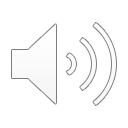 [Speaker Notes: It’s snowing today. I’ll need my coat.]
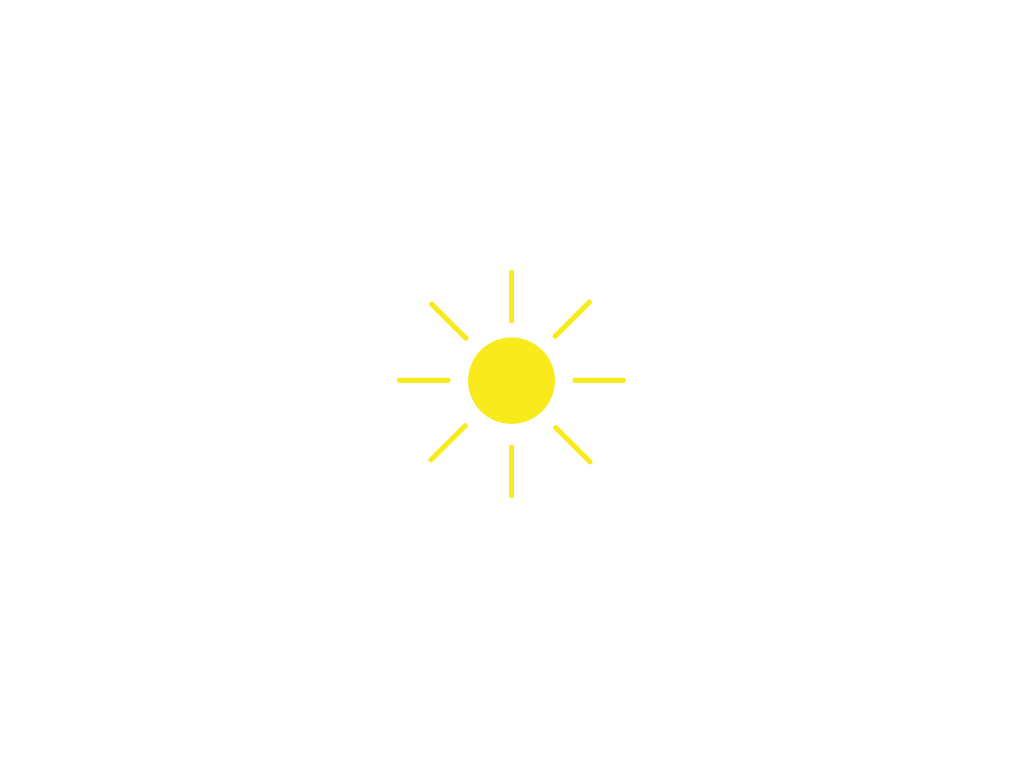 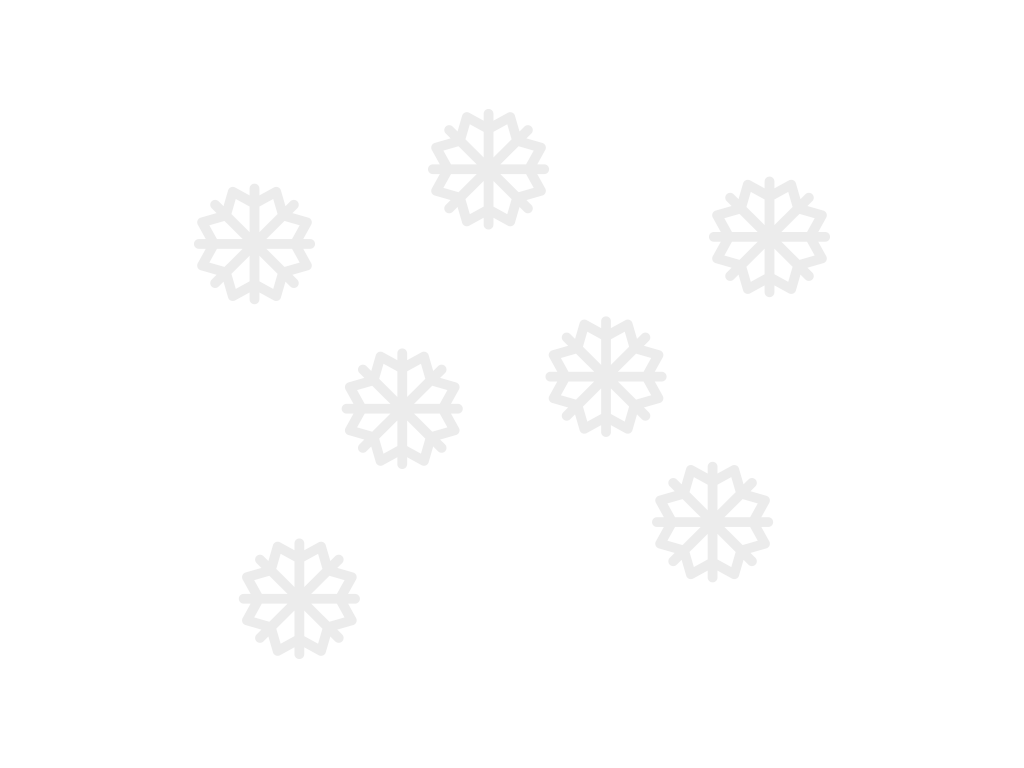 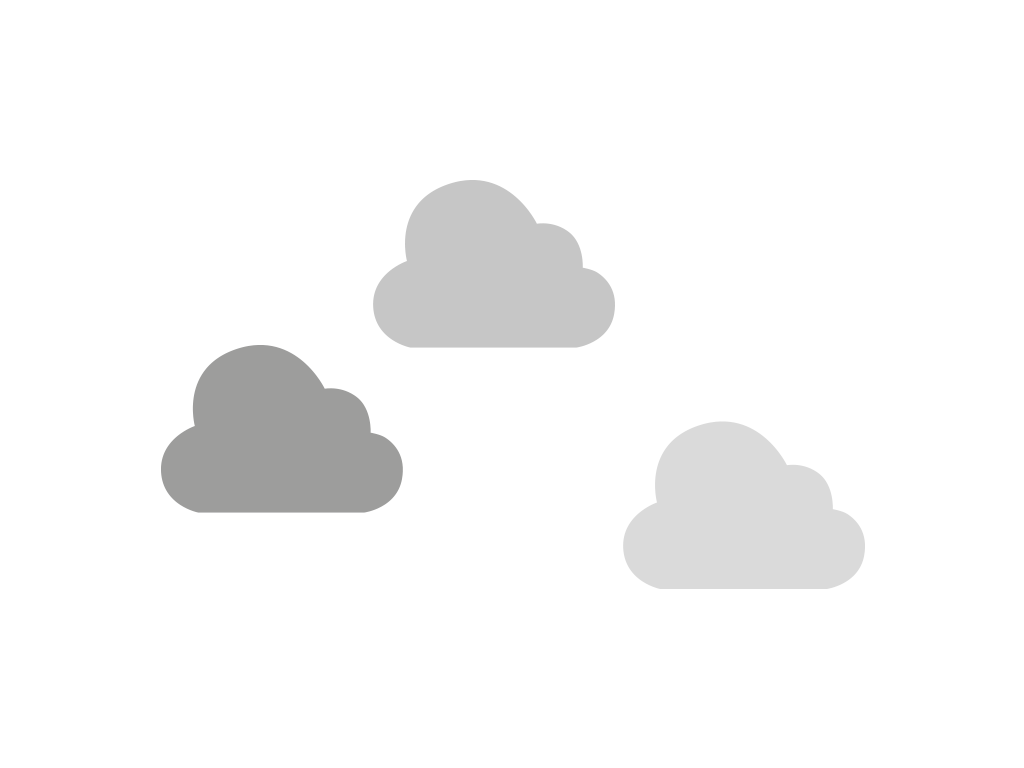 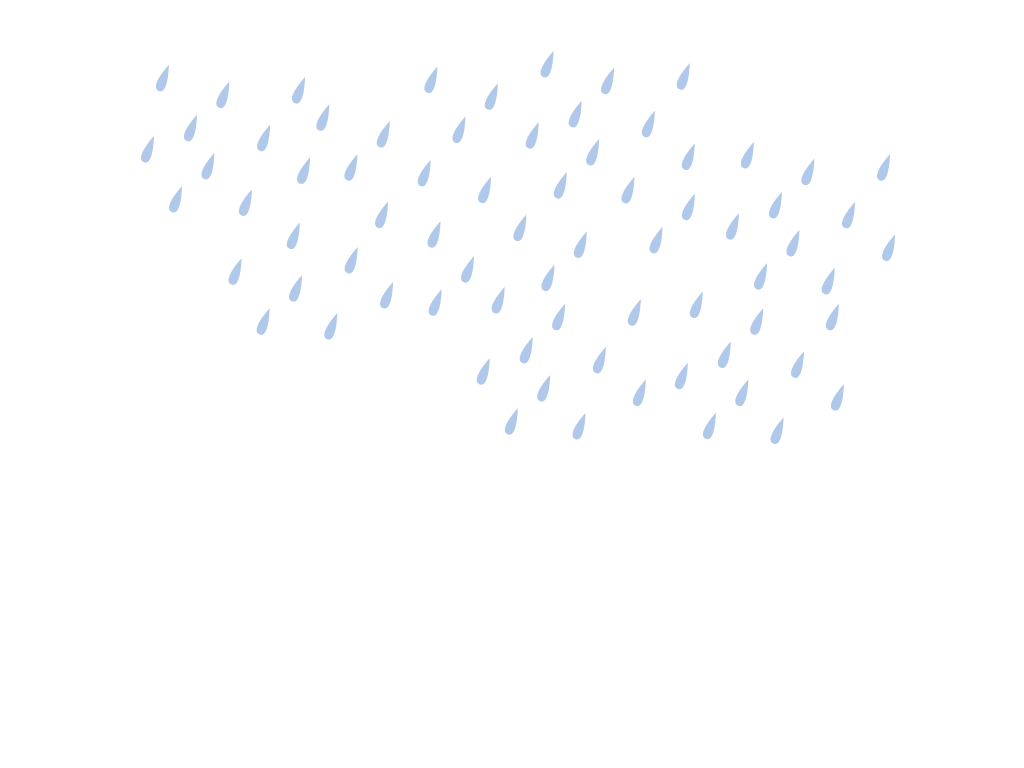 Ciamar a tha an t-sìde an-diugh far a bheil thusa?
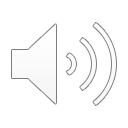 [Speaker Notes: How’s the weather today where you are?]